Natural Changes in Climate
8.9 Long Term and Short Term Changes in Climate
8.10 Feedback Loops and Climate
8.11 Clues to Past Climates
Long Term and Short Term Changes in Climate
The Earth’s climate is not static and goes through natural cyclic changes (ex: Ice Age 20000 years ago)

Changes in climate are triggered by changes in Earth’s energy balance (ie: if the Sun’s energy is absorbed differently, climate changes)
Long Term Changes
Continental Drift
When continents move, ocean currents and wind patterns change causing changes in climate
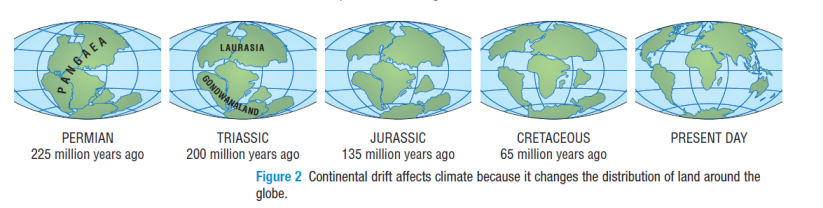 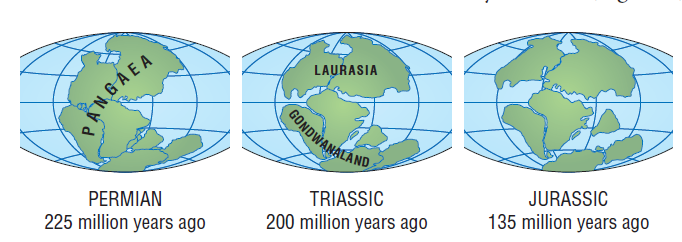 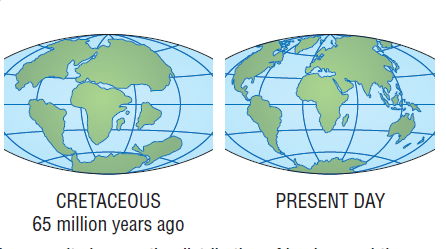 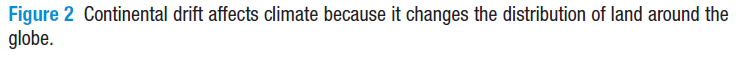 Long Term Changes
As mountain ranges form, regional climates change
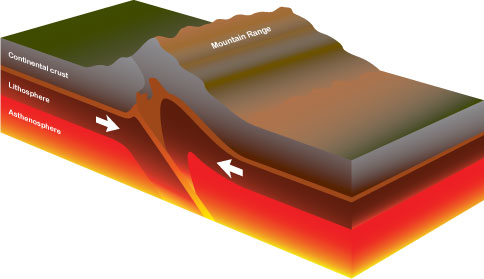 Long Term Changes
When surrounded by more larger bodies of water, you get more moderate climates (ie: Southern Hemisphere)
 
When you have fewer, large bodies of water you get harsher winters and hotter summers (ie: Northern Hemisphere)
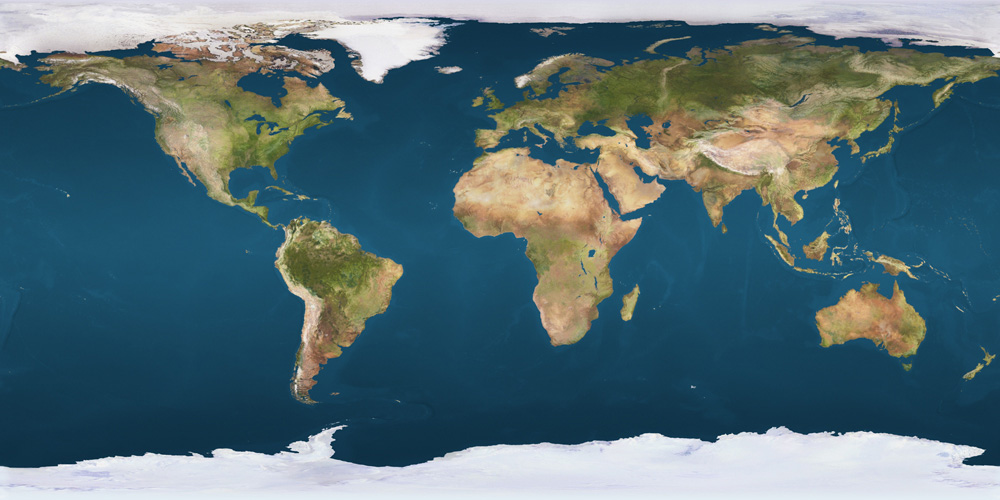 Over the last 400 000 years or more, climate has continually cycled from ice ages to warmer interglacial periods about every 100 000 years.
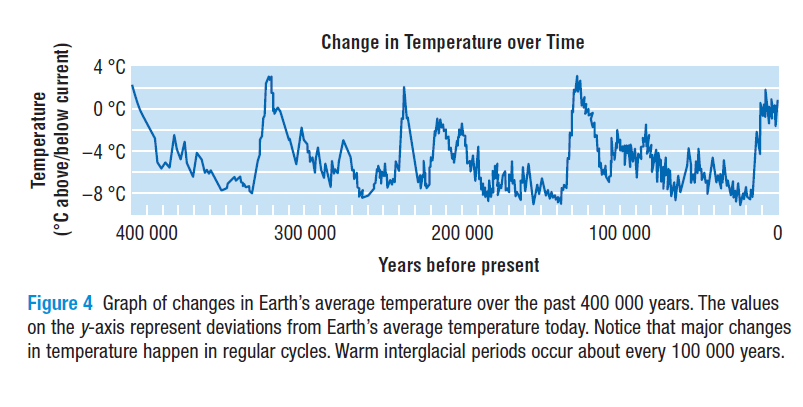 Why do Interglacial Periods and Ice Ages Happen?
Earth’s orbit around the sun changes due to eccentricity, tilt and its wobble
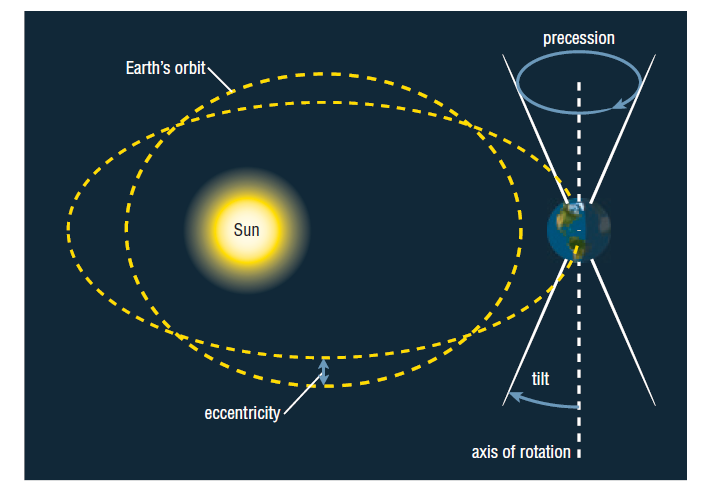 Why do Interglacial Periods and Ice Ages Happening?
A decrease in the energy from the Sun causes lower temperatures (ice age) and an increase will cause higher temperatures (interglacial)

http://www.youtube.com/watch?v=6lbJrvtxWNE
Albedo
Albedo: a measure of how much of the Sun’s radiation is reflected by a surface. (related to percent of radiation reflected) 
ice and snow have high albedo (therefore it’s cold) 
grass and trees have a low albedo (therefore it’s warm)
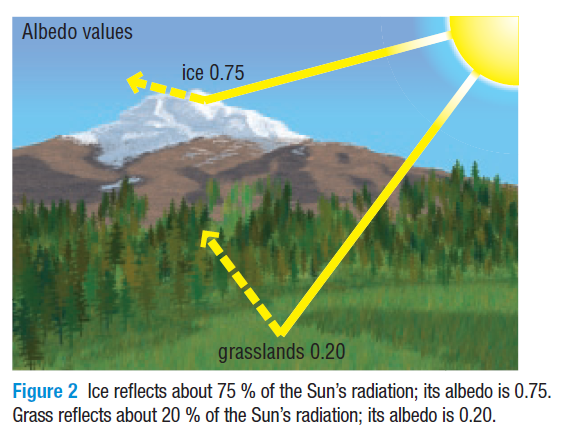 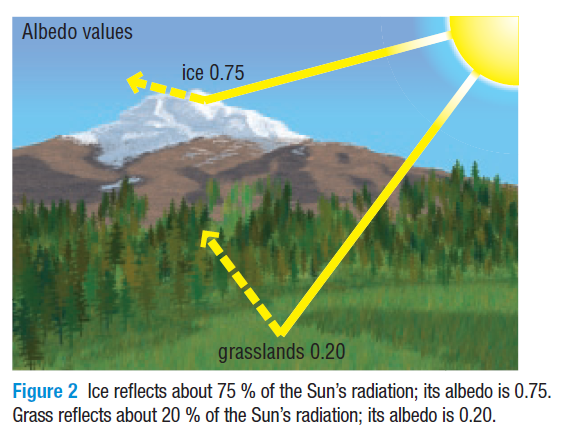 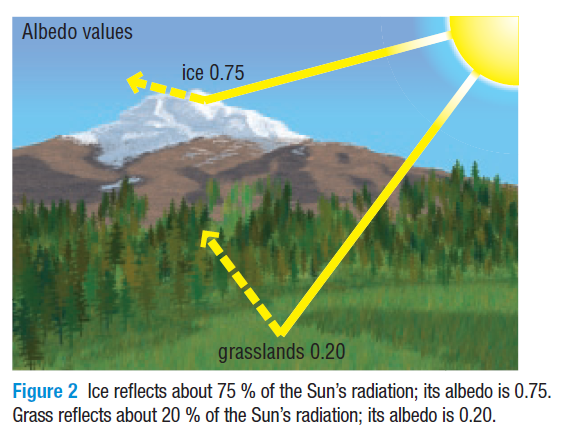 an increase in the Earth’s temperature causes ice to melt, so more radiation is absorbed by Earth’s surface, leading to further increases in temperature
Albedo Effect
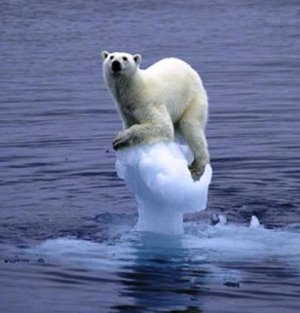 Is the albedo effect a positive or a negative feedback loop?
It is a positive loop!
Albedo Effect
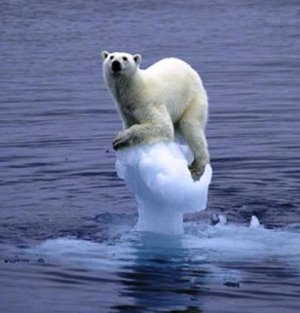 Short-Term Variations In Climate
Small term variations occur over 10s of years to 100s of years
Volcanic Eruptions
More dust in the air inhibits Sun’s energy from reaching that area causing a temporary cool down
Short-Term Variations In Climate
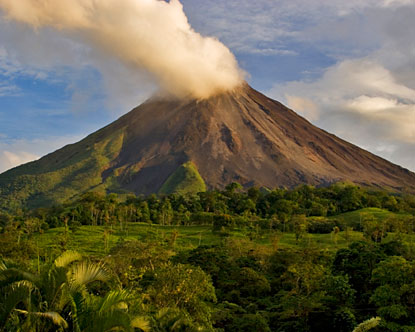 Volcanic Eruptions
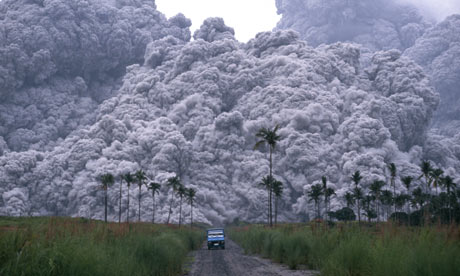 Short Term Variations in Climate
Air and Ocean Currents
Changes in the circulation of these currents can result in climate changes

If the salinity of the water changes, it can have an effect on the thermohaline circulation

El-Nino effect occurs every 3-7 years. It involves a change in prevailing winds that causes changes in climate
http://www.youtube.com/watch?v=7FVZrw7bk1w
How do we study climate change?
Proxy Records
Stores of information in tree rings, ice cores, and fossils that can be measured to give clues to what the climate was like in the past
Ice Cores
Ice has tiny air bubbles that have been trapped for thousands of centuries and can be tested for various gases
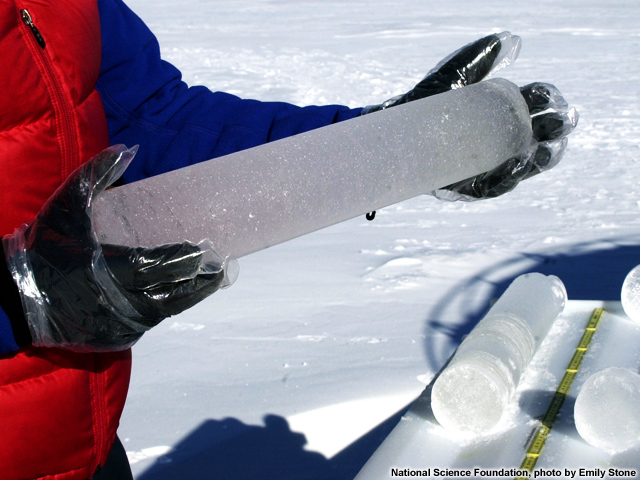 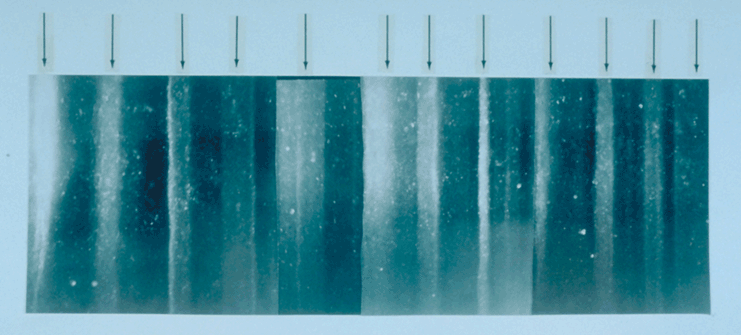 Ice Cores
http://www.youtube.com/watch?v=JS2PhRd_5NA
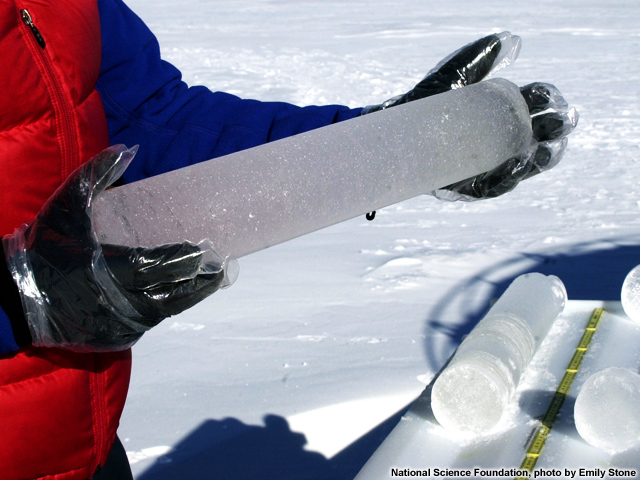 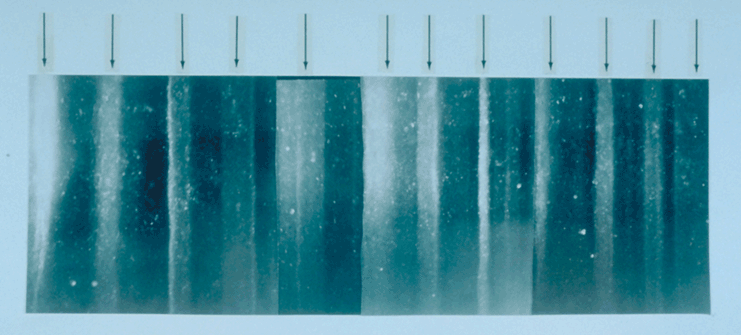 Tree Rings
The thickness of a tree ring indicates the growing conditions 
Warm, wet year will produce a thick ring
Cold, dry year will produce a thin ring
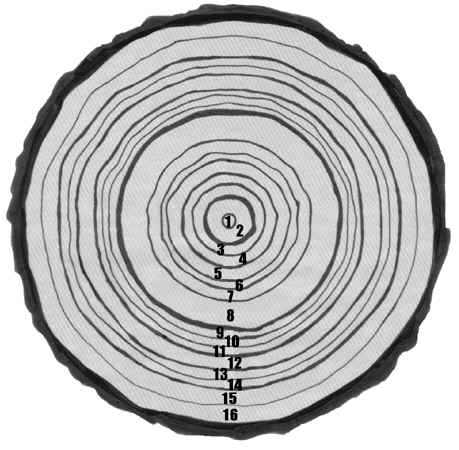 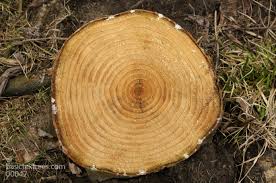 Corals have layers of growth each season and give clues about the temperature of the ocean
Coral Reefs
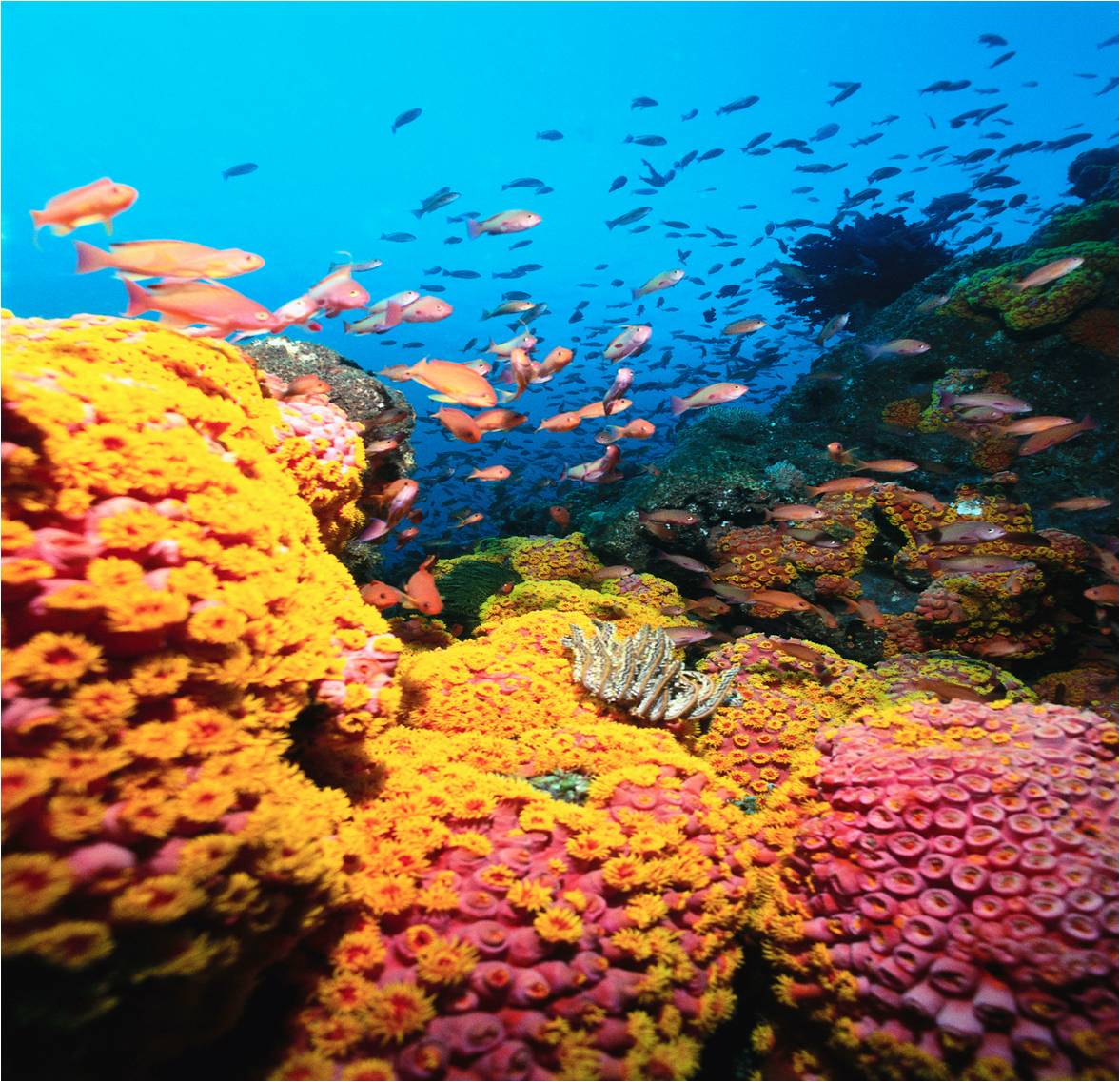 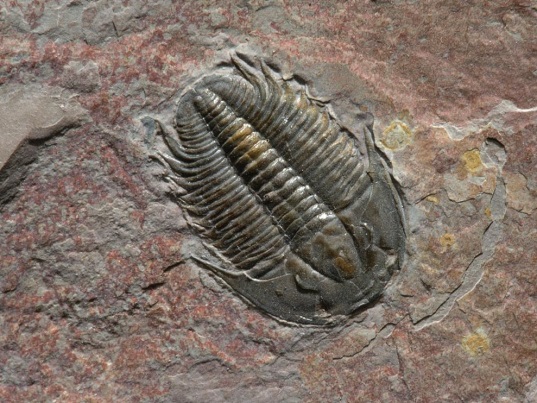 Rocks & Fossils
Scientists can look at rocks and layers of soil for clues like plant pollen or fossils that would give us an idea about what the climate was like

In the ocean floor, scientists can find fossils of marine plants and animals that may not have been there previously suggesting a change in climate